Moss Lane School
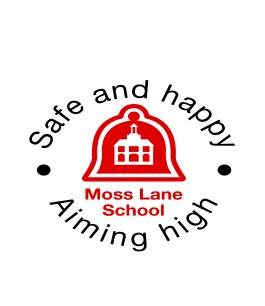 Learning  Partners public  consultation
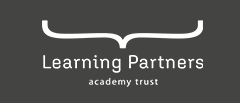 House Keeping
Introductions 

Victoria Abbott Headteacher
Adam Boshoff  Chair of Governors
Jack Mayhew CEO for the trust.
Welcome Adam Boshoff Chair of Governors Why are we here today ? Purpose of this session
What is a MAT academy ?
What is an ‘Academy’?
Academy schools are independently run (but state-funded) schools, overseen by a not-for-profit business, known as an Academy Trust. 

A trust that oversees more than one academy school is known as a Multi
Academy Trust (MAT)
Schools within the Learning Partners Academy
Learning Partners Academy Trust is made up of twelve state schools, two infant and nursery schools, one junior school, five all-through primary schools and four secondary schools. 
Each school has its own unique character and approach, based on its deep understanding and knowledge of the local communities that it serves. 
The partnership provides robust central support and endeavours to build strong networks enabling professionals to work collaboratively, embracing  and championing each schools' individual strengths and abilities to meet the needs of every child within the trust.
Schools within the Learning Partners Academy
 
Boxgrove Primary school 
Fullbrook School
George Abbott School
Guildford County School 
Kings College, Guildford 
Loseley Fields Primary School
Northmeand School
Pirbright Village School
Sandfield Primary School
Shalford Infant and and Nursery School
Stoughton Infant School 
Guildford Grove Priamry School
Schools hoping to join the academy 
Tillingbourne = Junior 
Glebelands= Secondary
Burpham Primary =Primary 
Moss Lane School=Infant
Our Journey
How did we get here?

Why did we get here?

What options did we have?

What we are proposing?



But first … some background ...
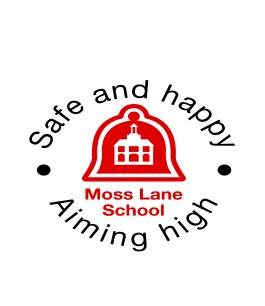 The diminishing role of the Local Authority.The government recommends joining a multi-academy trust or MAT as it provides the support that a school needs to thrive as well as more power when it comes to negotiating services and getting better value.
Our Choices
Option 1
Try to start our own MAT with other similarly-minded schools e.g. primary schools 


Option 2 
Join an existing Multi-Academy Trust (MAT)e.g. Enlighten, Learning Partners, Good Shepherd, South Farnham  etc 




Wait and see what the DfE, or Regional Schools Commissioner, decide what to do with us
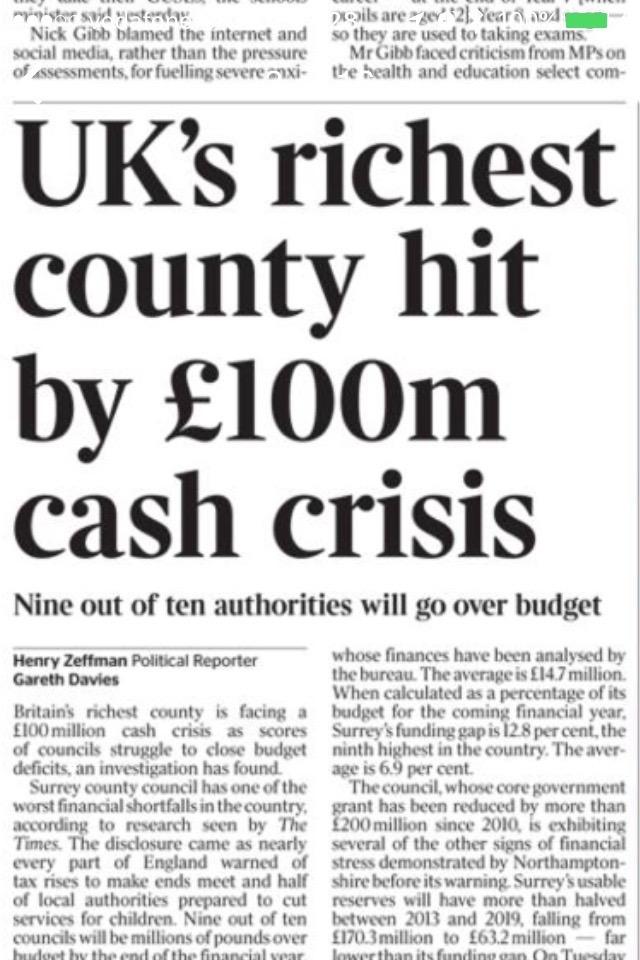 Local Authority budgets reduced = Charges up, and support reduced.
White paper on Education  March 2022 proposed every school in England to be a member of a MAT within the next 8 years. 
Local Authority’s responsibility for school improvement withdrawn in  April 2018.
Our non-negotiables
What is best for the children

What is best for the staff

To maintain the ethos and autonomy of the school

To remain at the heart of the local community 

To benefit from any partnerships

To maintain our long-term financial security

To have a say in our own future

To make sure that Moss Lane School is still here for many years to come
Advantages & Disadvantages
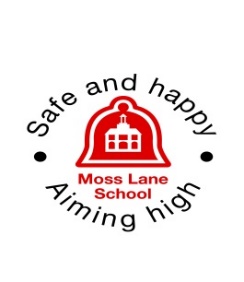 Advantages 
More freedom and autonomy to drive  Moss Lane’s school improvement so that it impacts directly on children’s learning and outcomes.
Improved outcomes and curriculum resources. 
Greater ability to recruit and retain staff. Staff and leadership development opportunities across a group of schools.
Full say in how our income from DfE is spent.
A broader range of opportunities for children. 
Being able to share good practice amongst other schools.
Opportunity to set the schemes of delegation and control measures to ensure accountability within the MAT. 
Being in control of Moss Lane School children’s future and not being ‘done to’.
Greater collaboration and sharing of expertise and skills. 
Cost saving and efficiencies.
Quality of leadership and governance.
Disadvantages 
Adapting to new procedures and protocols.
Possible reduction in autonomy.
 Reduced control over finances. 
Didn’t make financial gains anticipated. 
Increased statutory requirements e.g. accounting.
Need to fulfill all employer liabilities, many of which are currently provided by the local authority.
More direct control from DfE.
There is no evidence that by simply becoming an academy you will raise pupil outcomes.
No divorce! If we sign up there is no going back in the legal agreement.
Potential staff concerns. 
Hidden costs. 
Takes longer to get things done.
Moss Lane SchoolFinances
All schools (maintained and academy) are allocated the same funding on a per-pupil basis.

Most of this money is ‘delegated’ to Moss Lane's Headteacher and Governing Body to spend on:-

Staff salaries, National Insurance   and pension contributions

Curriculum resources (e.g. textbooks, materials, ICT)

Cleaning

Building and grounds maintenance

Utilities, insurance, business rates

Admin supplies, printing


A  % portion paid to Surrey County Council to provide support services such as: school improvement; HR, legal and financial advice; payroll; financial audit; data collection; admissions, compliance duties. Etc
Why does joining Learning Partners  improve our financial position?
The services are better value for money
We may see a small cost increase, but will receive services that are tailored to our needs and more closely meet our requirements.

We will generate savings by working together
Working together will increase our buying-power and our pool of in-house expertise. By purchasing together and sharing specialist knowledge and equipment, we will generate efficiency savings (such benefits have already materialised from us working together over the recent months).
These savings will allow the school to spend its 96% budget share more effectively for the benefit of pupils.

The MAT is able to access additional funding streams
MATs are able to access funding streams that are not available to local authorities or maintained schools. For example, MAT’S  can submit bids of school improvement funding.
if successful, this will be additional income that can be invested in schools.

Risks can be spread across a larger group
All the schools (prudently) keep a sum of money in reserve to address emergency issues. By spreading this risk across a larger group, the total sum can be reduced.
This means that a portion of the reserve funds can be released for educational work
Our decision
To pursue the option of joining  Learning Partners as a member….

Why?

Shared ethos and values

Schools given a great degree of independence, but with support where we need it

Joining with schools in our locality, serving our community


Maintain our long-term financial security


Best for the children and staff 


Secure our long term own future
A coming-together of like-minded schools
Learning Partners Vision, Mission and Values

Our vision is simple - we want to lead schools where children thrive and we know that to achieve this we need to work 
    together and be true to our values:-
We have ambition for all and we are proud of our staff who strive for excellence and instill ambition.
We know that when we collaborate and work in partnership with others, outcomes are improved for all - pupils and staff.
We want to provide learning that inspires and to develop a lifelong love of learning.
We know that our young people deserve an enriched education, one that is born from creativity and innovation.
We know that we must act with integrity, because as a body of staff we are role models.
 
Vision
 Leading school where children thrive.

Mission 
Working together to make schools better for children. 

Values 
Ambition for all 
Better together 
Learning that Inspires 
Brave Innovators 
Guided by integrity
Benefits of working collaboratively
Bespoke school improvement support
Collective access to resources and CPD
Impact on recruitment and retention
Impact of centralised services that allow teachers and leaders to focus on teaching and learning
Wider extra curricular opportunities
SEN provision and expertise
Activities across schools e.g. sports, arts
Opportunity to develop teaching practice through sharing knowledge and good practice
Targeted investment
Go to the Learning partners website if you would to find out more
https://www.learningpartners.org
Next Steps and Questions
Academy consultation period: March 20th  until  April 30th 2023 


Consulting with :- 
ParentsStaffUnionsLocal communityOther local schools